Retrancher à partie d’une dizaine entière.
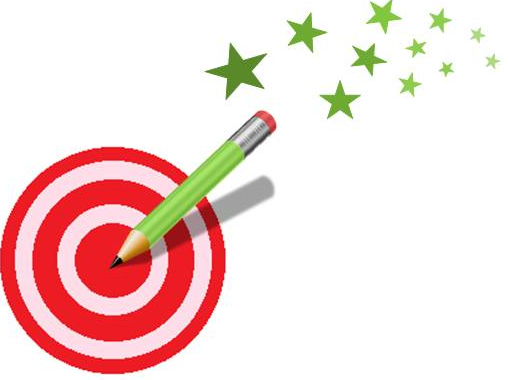 Regarde bien ces calculs avant de commencer.
Effectue ces calculs.
Quelle stratégie as-tu utilisée ?
10-8=	40-3=
10-6=	40-6=
10-3=	80-3=
10-7=	50-7=